ΕΛΛΗΝΙΚΗ ΔΗΜΟΚΡΑΤΙΑ
ΥΠΟΥΡΓΕΙΟ ΠΑΙΔΕΙΑΣ,ΕΡΕΥΝΑΣ ΚΑΙ ΘΡΗΣΚΕΥΜΑΤΩΝ
ΠΕΡΙΦΕΡΕΙΑΚΗ Δ/ΝΣΗ Π.Ε. & Δ.Ε. ΑΤΤΙΚΗΣ
 ΔΙΕΥΘΥΝΣΗ ΔΕΥΤΕΡΟΒΑΘΜΙΑΣ ΕΚΠΑΙΔΕΥΣΗΣ Β’ ΑΘΗΝΑΣ
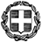 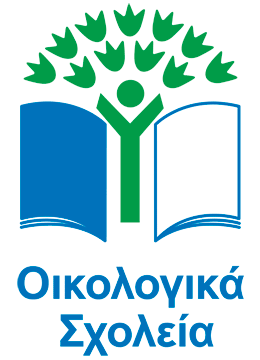 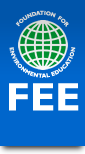 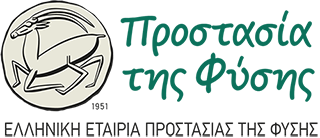 ΦΟΡΜΑ ΑΠΟΛΟΓΙΣΜΟΥ ΔΡΑΣΕΩΝ 
ΣΧΟΛΙΚΟ ΕΤΟΣ: 2022-2023
Φωτογραφικό υλικό

Σχολική μονάδα:
Νομός: 


Παρακαλούμε πολύ να συμπληρωθεί παράλληλα και η google form https://forms.gle/sbfHuDDqvsRWbbZR6
1
ΕΛΛΗΝΙΚΗ ΔΗΜΟΚΡΑΤΙΑ
ΥΠΟΥΡΓΕΙΟ ΠΑΙΔΕΙΑΣ,ΕΡΕΥΝΑΣ ΚΑΙ ΘΡΗΣΚΕΥΜΑΤΩΝ
ΠΕΡΙΦΕΡΕΙΑΚΗ Δ/ΝΣΗ Π.Ε. & Δ.Ε. ΑΤΤΙΚΗΣ
 ΔΙΕΥΘΥΝΣΗ ΔΕΥΤΕΡΟΒΑΘΜΙΑΣ ΕΚΠΑΙΔΕΥΣΗΣ Β’ ΑΘΗΝΑΣ
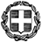 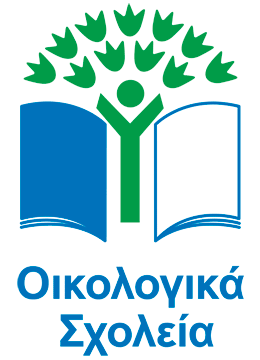 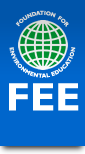 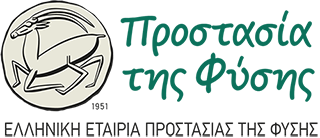 Βημα 1 : Φωτογραφια περιβαλλοντικησ επιτροπησ     (Εφόσον υπάρχει, επικολλήστε την)
2
ΕΛΛΗΝΙΚΗ ΔΗΜΟΚΡΑΤΙΑ
ΥΠΟΥΡΓΕΙΟ ΠΑΙΔΕΙΑΣ,ΕΡΕΥΝΑΣ ΚΑΙ ΘΡΗΣΚΕΥΜΑΤΩΝ
ΠΕΡΙΦΕΡΕΙΑΚΗ Δ/ΝΣΗ Π.Ε. & Δ.Ε. ΑΤΤΙΚΗΣ
 ΔΙΕΥΘΥΝΣΗ ΔΕΥΤΕΡΟΒΑΘΜΙΑΣ ΕΚΠΑΙΔΕΥΣΗΣ Β’ ΑΘΗΝΑΣ
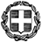 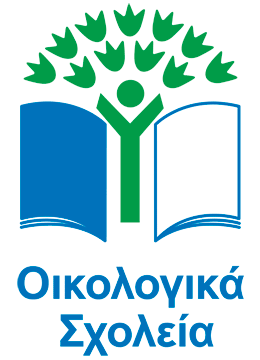 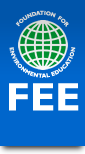 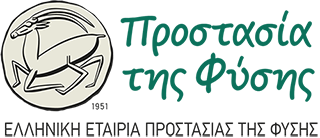 Βημα 2 : ερευνα στο σχολειο (φωτογραφικο υλικο)
3
ΕΛΛΗΝΙΚΗ ΔΗΜΟΚΡΑΤΙΑ
ΥΠΟΥΡΓΕΙΟ ΠΑΙΔΕΙΑΣ,ΕΡΕΥΝΑΣ ΚΑΙ ΘΡΗΣΚΕΥΜΑΤΩΝ
ΠΕΡΙΦΕΡΕΙΑΚΗ Δ/ΝΣΗ Π.Ε. & Δ.Ε. ΑΤΤΙΚΗΣ
 ΔΙΕΥΘΥΝΣΗ ΔΕΥΤΕΡΟΒΑΘΜΙΑΣ ΕΚΠΑΙΔΕΥΣΗΣ Β’ ΑΘΗΝΑΣ
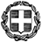 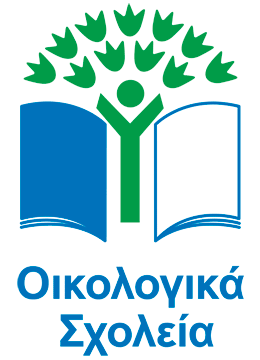 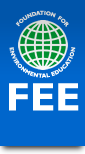 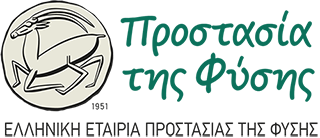 Βημα 3 : σχεδιο δρασησ
Διευκρινιση ορων : Δραστηριοτητα - δραση
Ο όρος «δραστηριότητα» (activity) μπορεί να περιλαμβάνει ενέργειες κατά τις οποίες οι μαθητές επεξεργάζονται το θέμα, όπως για παράδειγμα μελέτη πεδίου, κατασκευές, φύλλα εργασίας , παιχνίδια ρόλων κλπ ή π.χ.τη διερεύνηση της ποιότητας των υδατικών και εδαφικών πόρων μιας περιοχής
Δράσεις είναι οι ενέργειες κατά τις οποίες οι μαθητές αναλαμβάνουν ρόλο ενεργού πολίτη, πχ ενημέρωση κοινού, καθαρισμός ακτής, ενημέρωση κοινού κλπ
Στόχος των συλλογικών περιβαλλοντικών δράσεων είναι η βελτίωση της ποιότητας ζωής των πολιτών και η επίτευξη της αειφόρου ή βιώσιμης ανάπτυξης. (π.χ. Δράση : άρνηση υποστήριξης-αγοράς των αγροτικών προϊόντων)
4
ΕΛΛΗΝΙΚΗ ΔΗΜΟΚΡΑΤΙΑ
ΥΠΟΥΡΓΕΙΟ ΠΑΙΔΕΙΑΣ,ΕΡΕΥΝΑΣ ΚΑΙ ΘΡΗΣΚΕΥΜΑΤΩΝ
ΠΕΡΙΦΕΡΕΙΑΚΗ Δ/ΝΣΗ Π.Ε. & Δ.Ε. ΑΤΤΙΚΗΣ
 ΔΙΕΥΘΥΝΣΗ ΔΕΥΤΕΡΟΒΑΘΜΙΑΣ ΕΚΠΑΙΔΕΥΣΗΣ Β’ ΑΘΗΝΑΣ
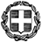 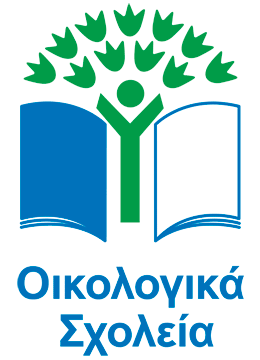 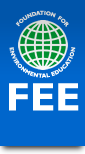 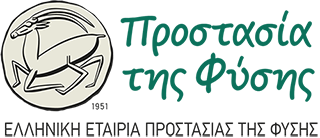 Βημα 4 : εφαρμογη σχεδιου δρασησ (φωτογραφικο υλικο - 2 διαφανειεσ)
5
ΕΛΛΗΝΙΚΗ ΔΗΜΟΚΡΑΤΙΑ
ΥΠΟΥΡΓΕΙΟ ΠΑΙΔΕΙΑΣ,ΕΡΕΥΝΑΣ ΚΑΙ ΘΡΗΣΚΕΥΜΑΤΩΝ
ΠΕΡΙΦΕΡΕΙΑΚΗ Δ/ΝΣΗ Π.Ε. & Δ.Ε. ΑΤΤΙΚΗΣ
 ΔΙΕΥΘΥΝΣΗ ΔΕΥΤΕΡΟΒΑΘΜΙΑΣ ΕΚΠΑΙΔΕΥΣΗΣ Β’ ΑΘΗΝΑΣ
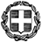 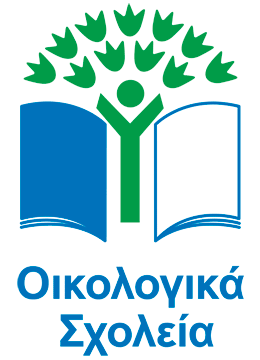 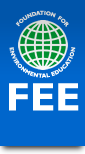 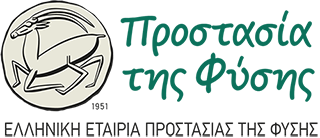 Βημα 6 ενημερωση – διαχυση αποτελεσματων (φωτογραφικο υλικο - 2 διαφανειεσ)
6
ΕΛΛΗΝΙΚΗ ΔΗΜΟΚΡΑΤΙΑ
ΥΠΟΥΡΓΕΙΟ ΠΑΙΔΕΙΑΣ,ΕΡΕΥΝΑΣ ΚΑΙ ΘΡΗΣΚΕΥΜΑΤΩΝ
ΠΕΡΙΦΕΡΕΙΑΚΗ Δ/ΝΣΗ Π.Ε. & Δ.Ε. ΑΤΤΙΚΗΣ
 ΔΙΕΥΘΥΝΣΗ ΔΕΥΤΕΡΟΒΑΘΜΙΑΣ ΕΚΠΑΙΔΕΥΣΗΣ Β’ ΑΘΗΝΑΣ
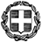 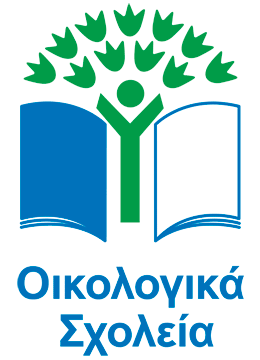 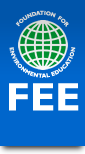 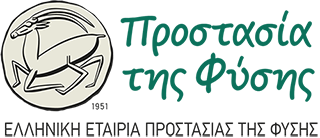 Βημα 7 : Δημιουργια οικοκωδικα (Φωτογραφικό υλικό του οικοκώδικα – αναγραφή κανόνων)
7
ΕΛΛΗΝΙΚΗ ΔΗΜΟΚΡΑΤΙΑ
ΥΠΟΥΡΓΕΙΟ ΠΑΙΔΕΙΑΣ,ΕΡΕΥΝΑΣ ΚΑΙ ΘΡΗΣΚΕΥΜΑΤΩΝ
ΠΕΡΙΦΕΡΕΙΑΚΗ Δ/ΝΣΗ Π.Ε. & Δ.Ε. ΑΤΤΙΚΗΣ
 ΔΙΕΥΘΥΝΣΗ ΔΕΥΤΕΡΟΒΑΘΜΙΑΣ ΕΚΠΑΙΔΕΥΣΗΣ Β’ ΑΘΗΝΑΣ
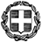 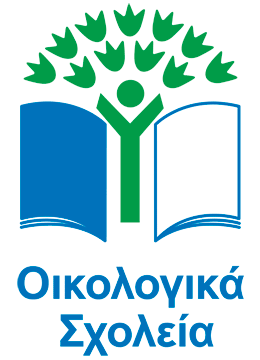 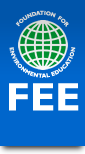 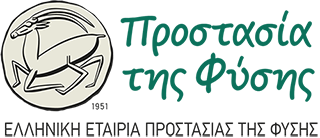 Συνεργασια με δημο / φορεισ (φωτογραφικο υλικο)
8
ΕΛΛΗΝΙΚΗ ΔΗΜΟΚΡΑΤΙΑ
ΥΠΟΥΡΓΕΙΟ ΠΑΙΔΕΙΑΣ,ΕΡΕΥΝΑΣ ΚΑΙ ΘΡΗΣΚΕΥΜΑΤΩΝ
ΠΕΡΙΦΕΡΕΙΑΚΗ Δ/ΝΣΗ Π.Ε. & Δ.Ε. ΑΤΤΙΚΗΣ
 ΔΙΕΥΘΥΝΣΗ ΔΕΥΤΕΡΟΒΑΘΜΙΑΣ ΕΚΠΑΙΔΕΥΣΗΣ Β’ ΑΘΗΝΑΣ
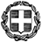 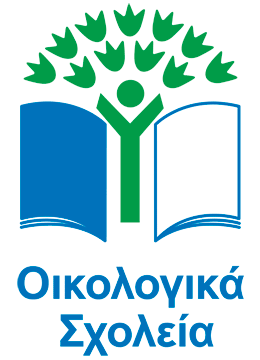 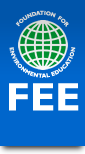 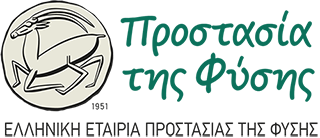 Συνεργασια με αλλα σχολεια (φωτογραφικο υλικο)
9
ΕΛΛΗΝΙΚΗ ΔΗΜΟΚΡΑΤΙΑ
ΥΠΟΥΡΓΕΙΟ ΠΑΙΔΕΙΑΣ,ΕΡΕΥΝΑΣ ΚΑΙ ΘΡΗΣΚΕΥΜΑΤΩΝ
ΠΕΡΙΦΕΡΕΙΑΚΗ Δ/ΝΣΗ Π.Ε. & Δ.Ε. ΑΤΤΙΚΗΣ
 ΔΙΕΥΘΥΝΣΗ ΔΕΥΤΕΡΟΒΑΘΜΙΑΣ ΕΚΠΑΙΔΕΥΣΗΣ Β’ ΑΘΗΝΑΣ
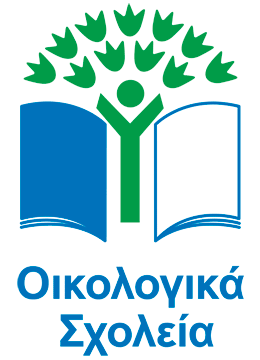 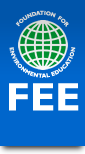 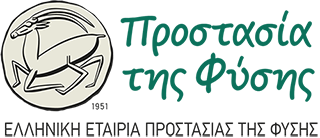 Σας ευχαριστούμε για τη συνεργασία!
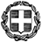 10
ΕΛΛΗΝΙΚΗ ΔΗΜΟΚΡΑΤΙΑ
ΥΠΟΥΡΓΕΙΟ ΠΑΙΔΕΙΑΣ,ΕΡΕΥΝΑΣ ΚΑΙ ΘΡΗΣΚΕΥΜΑΤΩΝ
ΠΕΡΙΦΕΡΕΙΑΚΗ Δ/ΝΣΗ Π.Ε. & Δ.Ε. ΑΤΤΙΚΗΣ
 ΔΙΕΥΘΥΝΣΗ ΔΕΥΤΕΡΟΒΑΘΜΙΑΣ ΕΚΠΑΙΔΕΥΣΗΣ Β’ ΑΘΗΝΑΣ
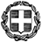 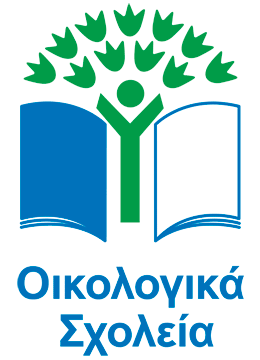 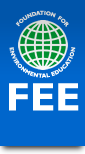 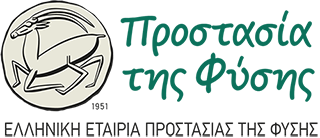 ΔΗΛΩΣΗ ΠΡΟΣΤΑΣΙΑΣ ΠΡΟΣΩΠΙΚΩΝ ΔΕΔΟΜΕΝΩΝ
Για τις ανάγκες διεξαγωγής του Προγράμματος «Οικολογικά Σχολεία», όπως και για τη διαδικασία βράβευσης των συμμετεχόντων σχολείων, σύμφωνα με το εγκεκριμένο με απόφαση του ΥΠΑΙΘ (αρ. πρωτ. Φ7/ΕΠ/82870/140328/Δ7/11-11-2022) πρόγραμμα, η Ελληνική Εταιρία Προστασίας της Φύσης (ΕΕΠΦ) θα συλλέγει και θα επεξεργάζεται προσωπικά δεδομένα των συμμετεχόντων εκπαιδευτικών, και πιο συγκεκριμένα ονοματεπώνυμο, κινητό τηλέφωνο και διεύθυνση ηλεκτρονικού ταχυδρομείου (email). Υπεύθυνος επεξεργασίας των συλλεχθέντων δεδομένων είναι η ΕΕΠΦ, η οποία δεσμεύεται να τηρεί και να προστατεύει τα δεδομένα σας βάσει των διατάξεων της ισχύουσας ελληνικής και ευρωπαϊκής νομοθεσίας περί προσωπικών δεδομένων καθώς και από τις σχετικές αποφάσεις, οδηγίες και κανονιστικές πράξεις της αρμόδιας Αρχής Προστασίας Δεδομένων Προσωπικού Χαρακτήρα για εύλογο χρονικό διάστημα. Σκοπός της συλλογής είναι η συμμετοχή στο πρόγραμμα καθώς και η ενημέρωση και επικοινωνία με τους συμμετέχοντες.
 Η ΕΕΠΦ διαβιβάζει τα παραπάνω δεδομένα στη Συντονιστική Επιτροπή του Δικτύου, όπως αυτή ορίζεται από την προαναφερθείσα έγκριση, και σε κανένα άλλο τρίτο μέρος χωρίς δική σας συγκατάθεση. 
Σύμφωνα με το νομοθετικό πλαίσιο όπως προκύπτει από την εφαρμογή του νέου Κανονισμού για την προστασία των προσωπικών δεδομένων (2016/672), τα δικαιώματα που έχετε σε σχέση με τα δεδομένα σας είναι τα εξής: Δικαίωμα ενημέρωσης, δικαίωμα φορητότητας, δικαίωμα διόρθωσης, δικαίωμα διαγραφής, δικαίωμα εναντίωσης στην επεξεργασία. Κατόπιν υποβολής αιτήματος που αφορά στην άσκηση των δικαιωμάτων σας, η ΕΕΠΦ θα απαντήσει αιτιολογημένα γραπτώς στο αίτημά σας μέσα σε διάστημα 30 ημερολογιακών ημερών από την ημερομηνία υποβολής του αντίστοιχου αιτήματος στην παρακάτω ηλεκτρονική διεύθυνση : eepf@eepf.gr 
Στην περίπτωση που θεωρείτε ότι θίγεται κατά οποιονδήποτε τρόπο η προστασία των προσωπικών σας δεδομένων, μπορείτε να προσφύγετε στην Αρχή Προστασίας Δεδομένων Προσωπικού Χαρακτήρα (Τηλ: 2106475628, Email: contact@dpa.gr ).
11